Курбанова Инна Дмитриевна
Государственное бюджетное учреждение  Калининградской области общеобразовательная организация для обучающихся, воспитанников с ограниченными возможностями здоровья 
«Школа – интернат № 1»
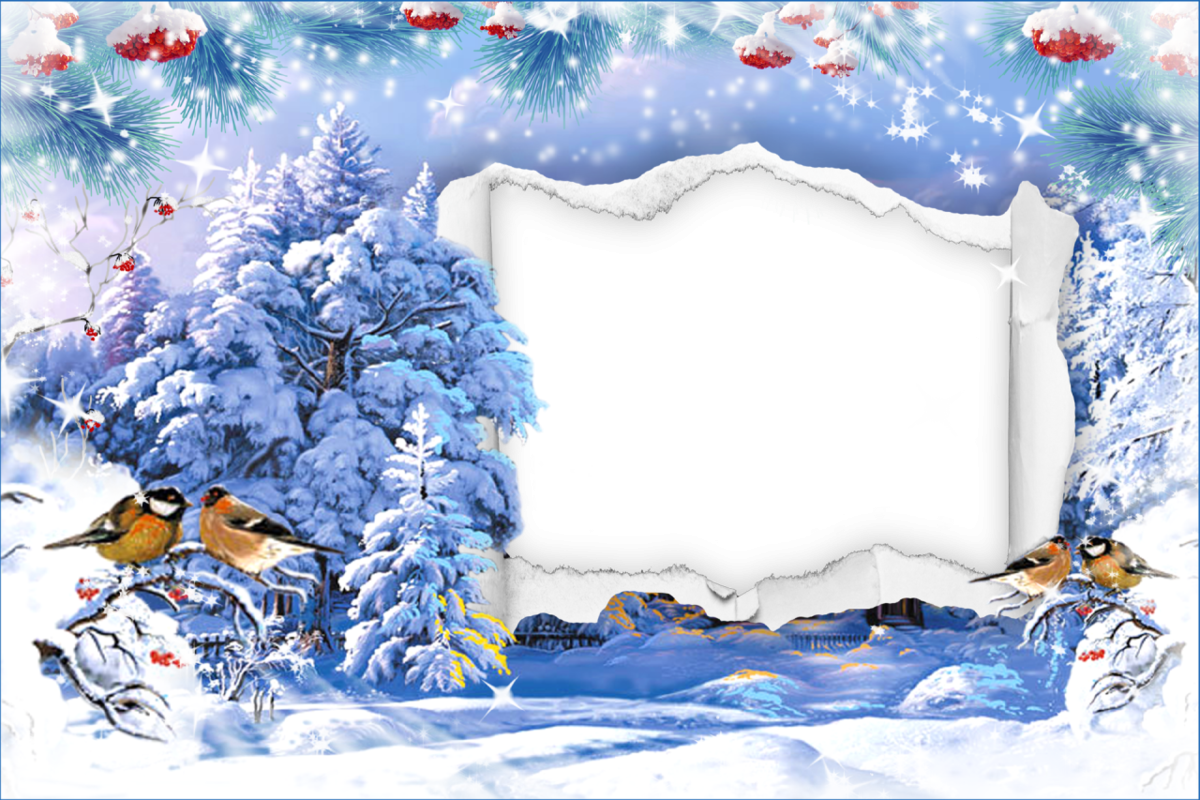 Чтение (Литературное чтение)
5 класс
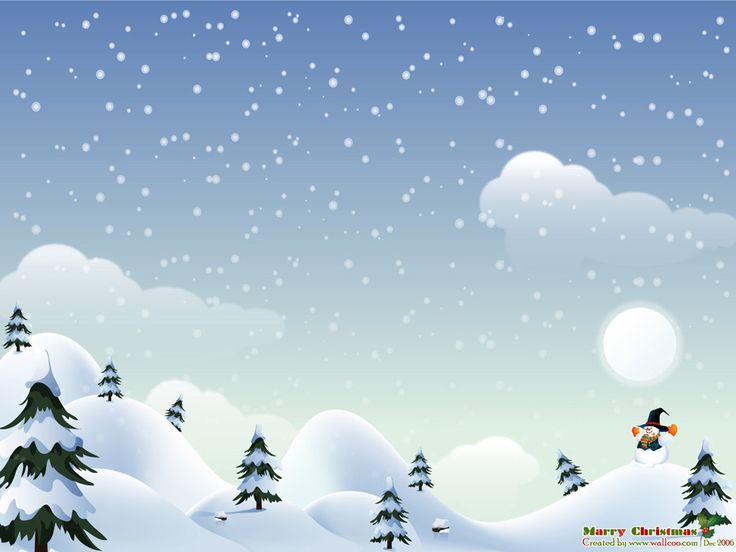 Тема урока:   «Здравствуй,  гостья-зима!»
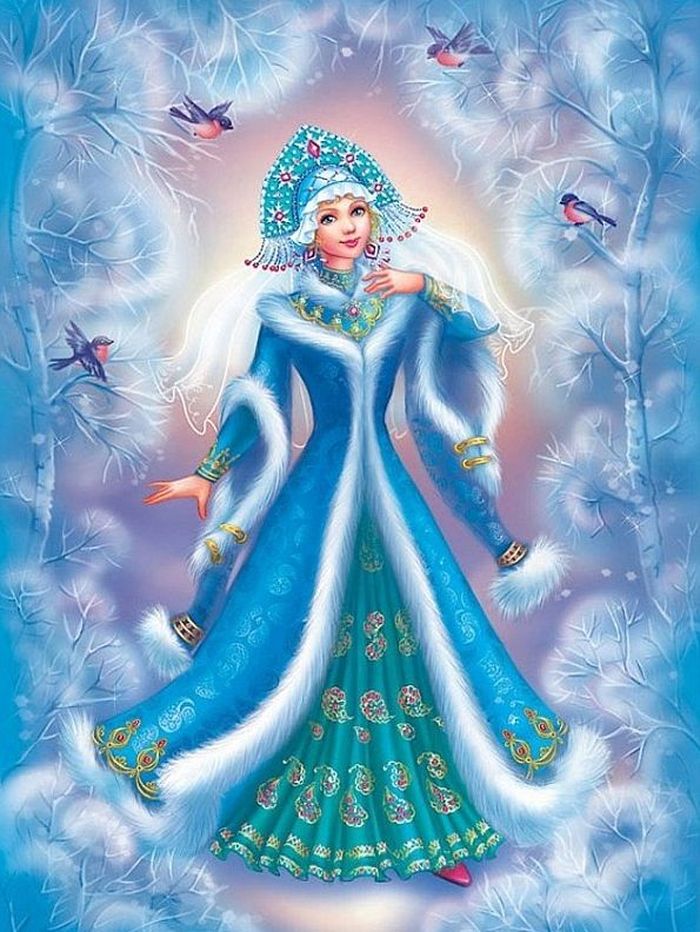 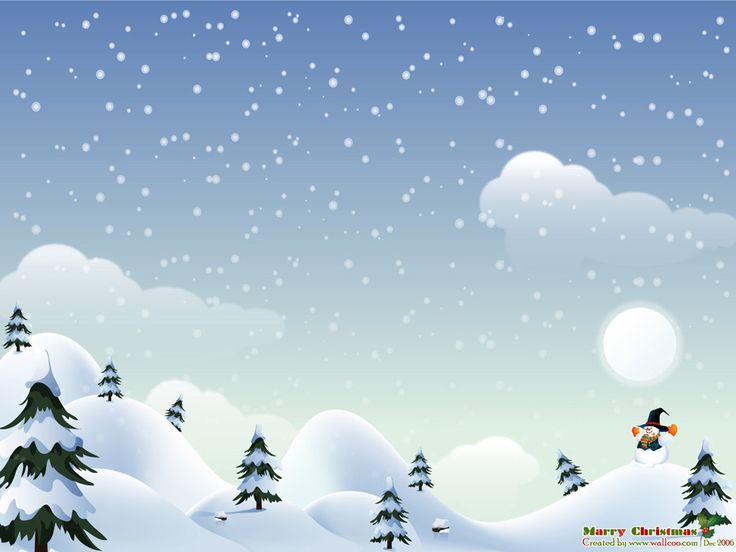 Девиз урока: 
Чтение – вот лучшее учение!
Задачи:
Будем думать, размышлять,
На вопросы отвечать,
Выразительно читать.
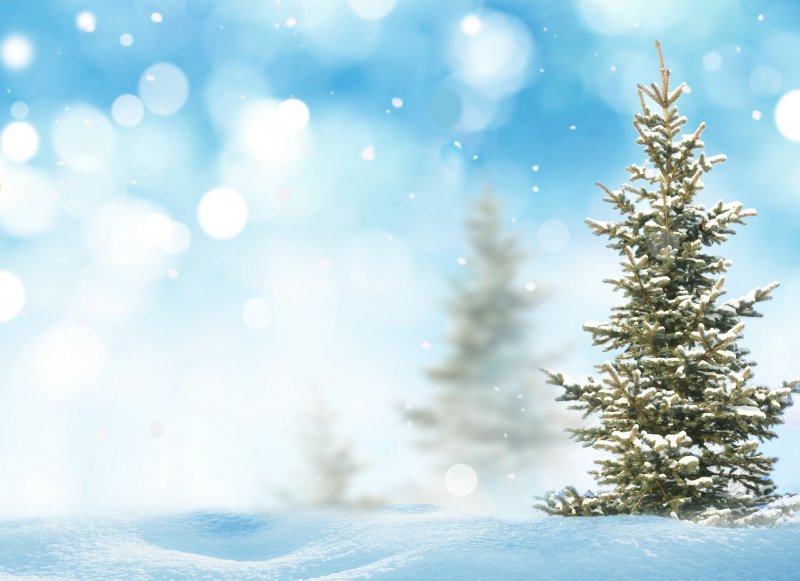 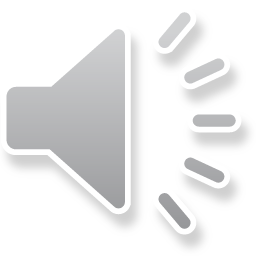 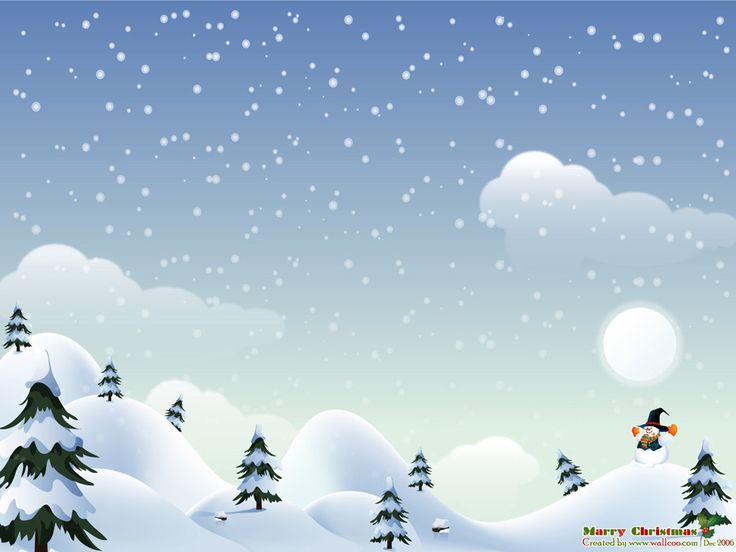 Чистоговорки:
Ма-ма-ма – наконец пришла зима
Су-су-су – стало холодно в лесу
Са-са-са – под кустом сидит лиса
Ву-ву-ву – в лесу видели сову
Ри-ри –ри – на ветках снегири
Ой-ой-ой – очень холодно зимой.
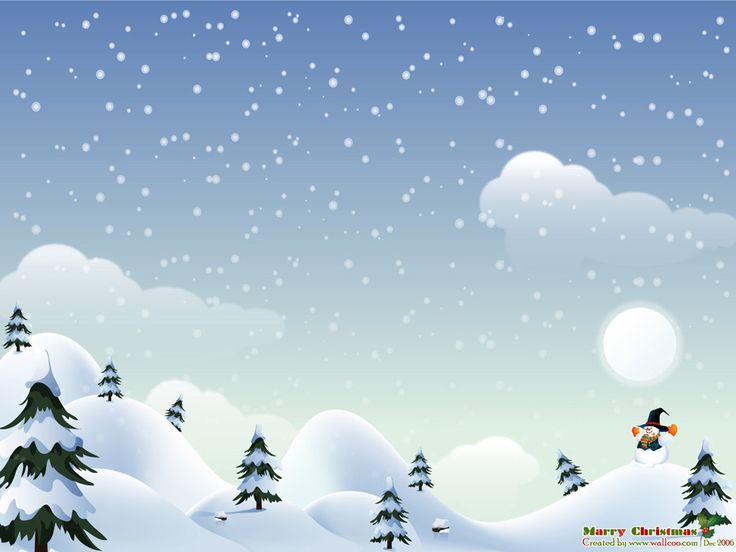 Скороговорка:
Зимним утром от мороза 
На заре звенят  берёзы.
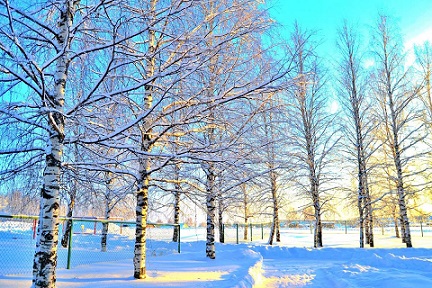 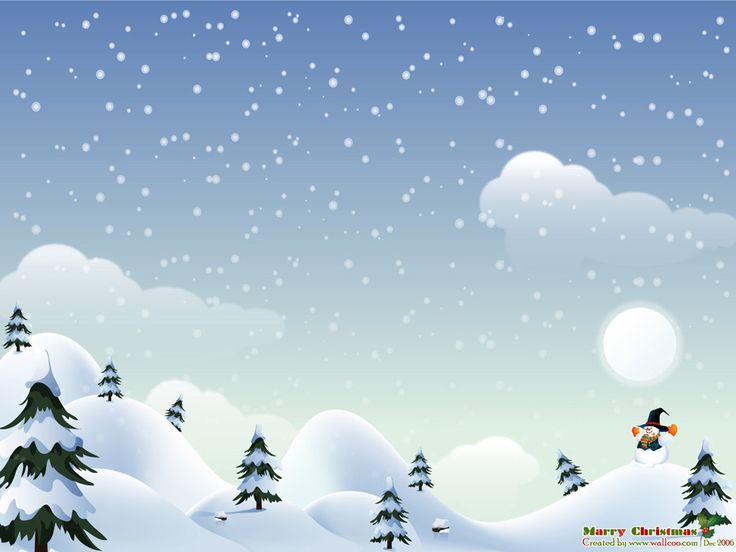 Солнце землю греет слабо,
По ночам трещит мороз,
Во дворе у снежной бабы.
Побелел морковный нос.
В речке стала вдруг вода неподвижна и тверда,
Вьюга злится, снег кружится,
Заметает все кругом белоснежным серебром.
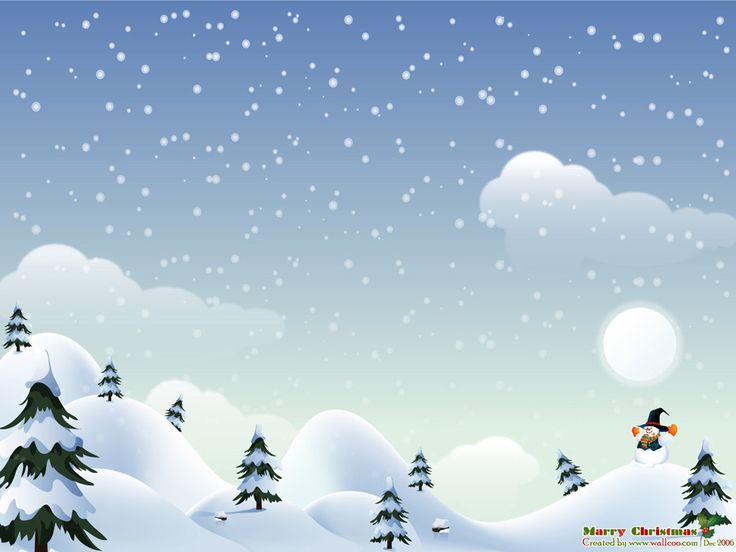 Игра «Найди ошибку».
1. Наступила зима. Кругом бело. Листья на деревьях начали желтеть.
2. Зима у нас морозная, снежная. Теплый снег падает на землю.
3. За окном ветер кружит снежинки. В весеннем лесу трещит мороз.
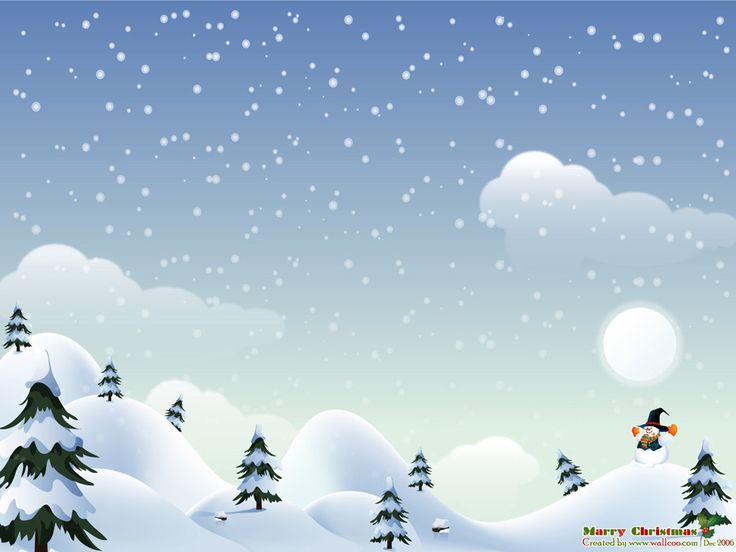 4. Зимой в лесу тихо. Лишь изредка слышно, как трещат сучки деревьев, которые ломает неуклюжий медведь.
5. Птицам в зимний период холодно и голодно. Дети насыпают им в кормушки крошки хлеба, семечки и наливают сок.
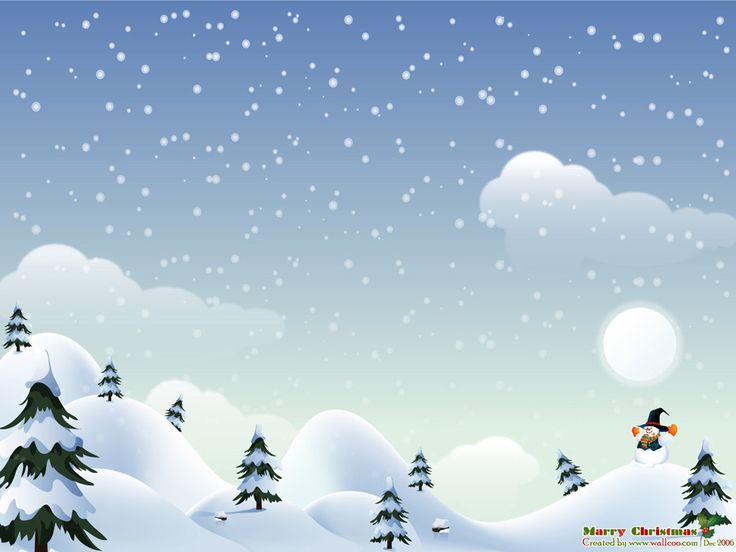 6. Скоро закончится зима, и наступит лето.
7. Зимой дети катаются на велосипедах, санках и лыжах.
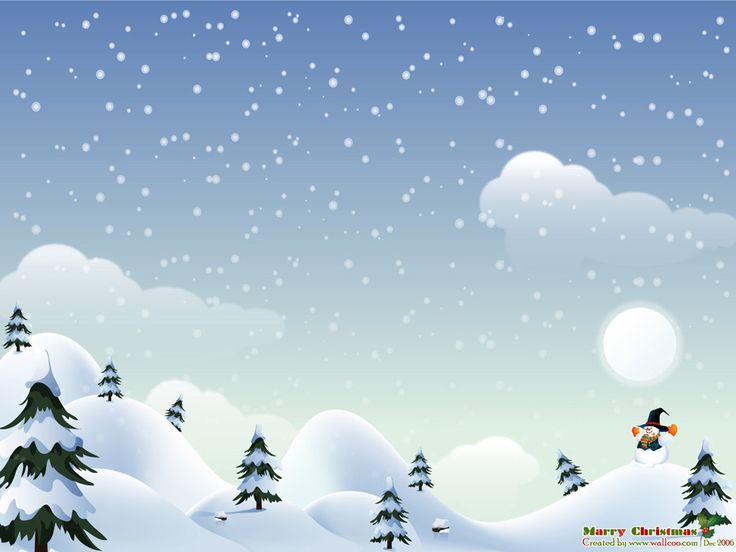 Работа с пословицами:
Декабрь
Году начало - зиме 
середина.
Месяц снегопадов, злых вьюг и первых сосулек.
Январь
, Февраль
Год кончает, 
зиму- начинает.
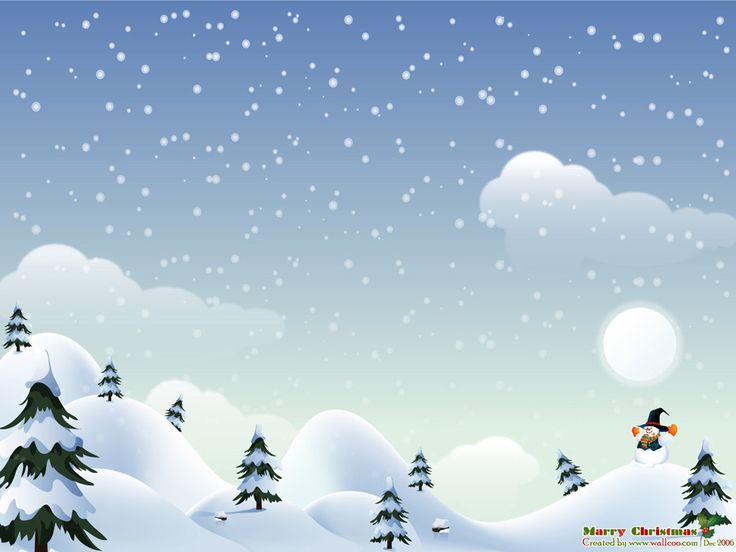 Физминутка:
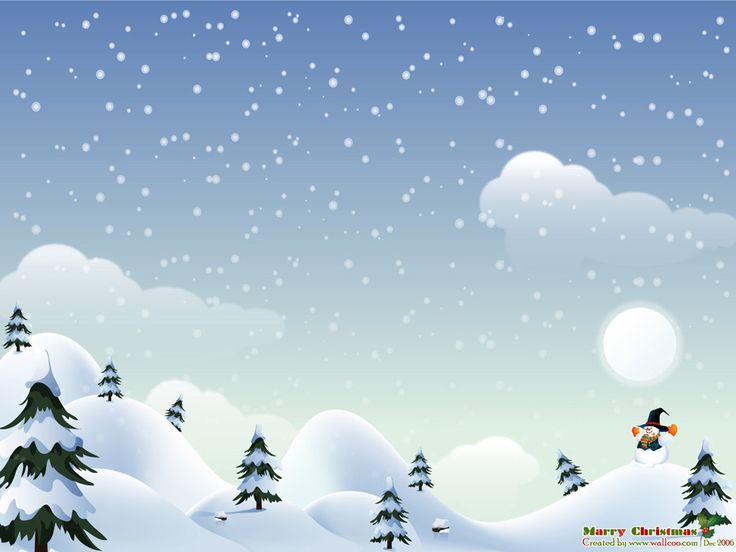 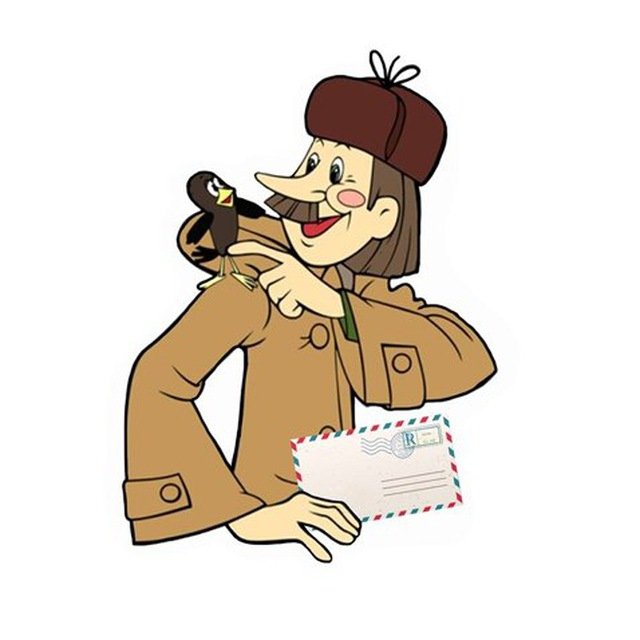 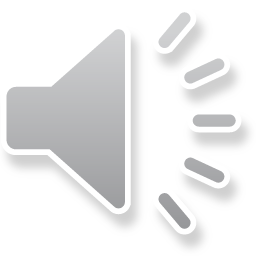 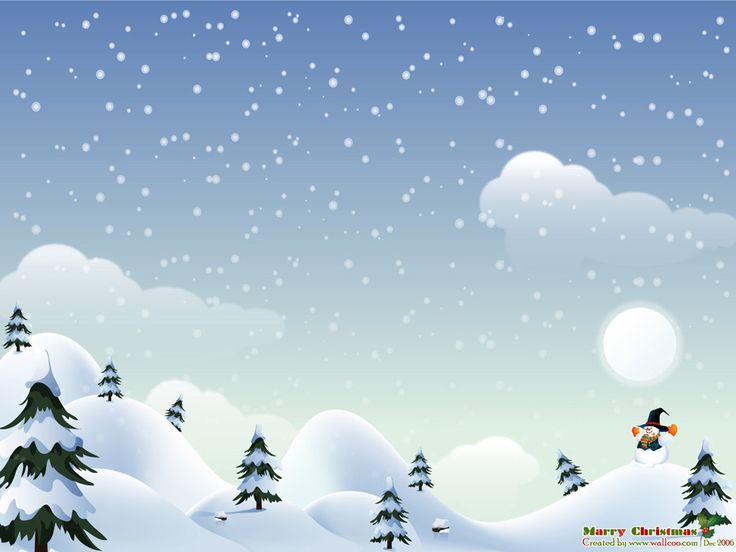 Игра «Доскажи словечко»
Хороша в своём наряде,
Детвора всегда ей рада,
На ветвях её иголки,
В хоровод зовёт всех...
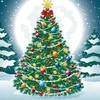 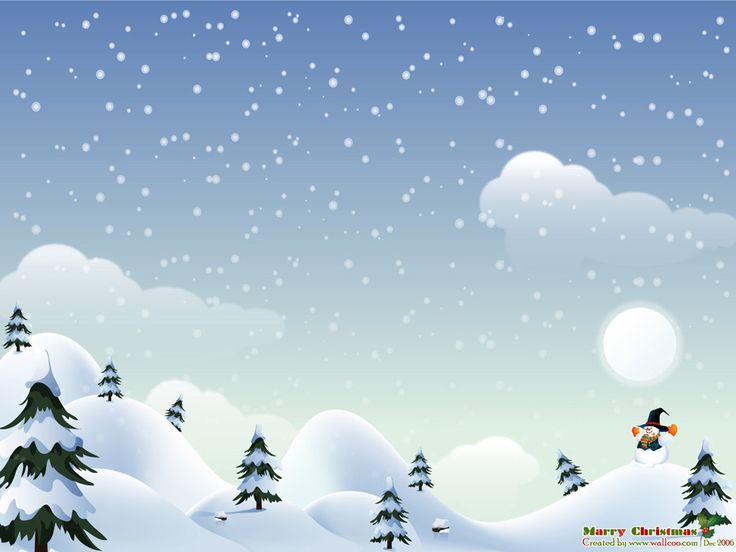 Есть на ёлке новогодней
В колпаке смешливый клоун,
Серебристые рожки
И с картинками...
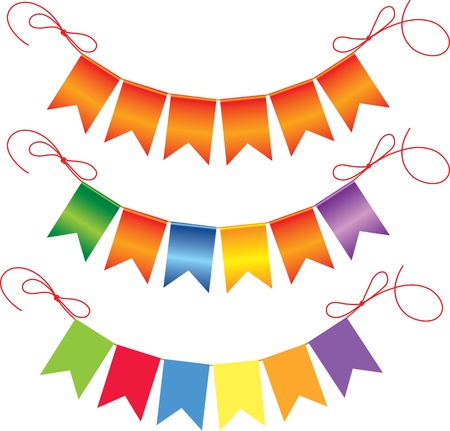 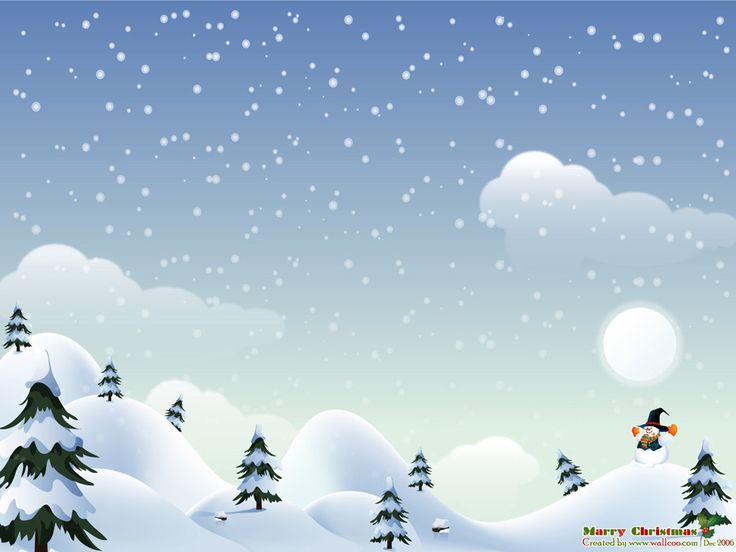 С ёлки подмигнёт мартышка,
Улыбнётся бурый мишка;
Заинька висит из ватки,
Леденцы и...
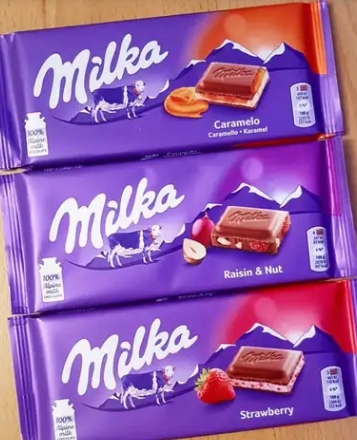 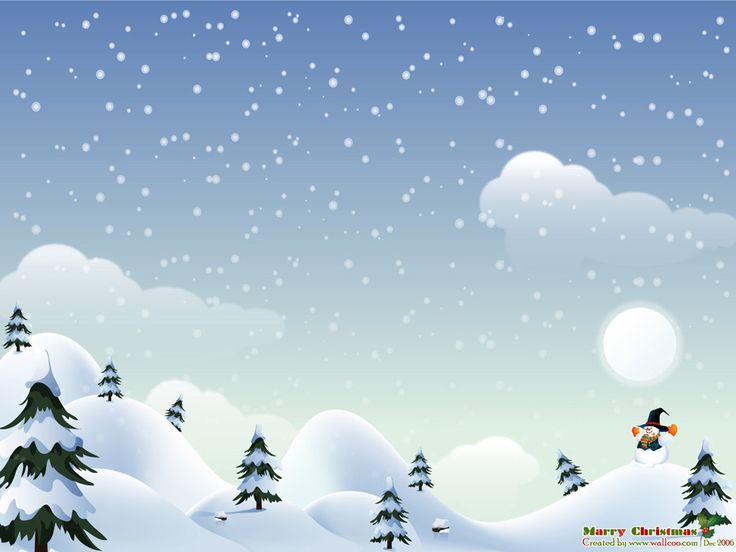 Яркий из фольги фонарик,
Колокольчик и кораблик,
Паровозик и машинка,
Белоснежная
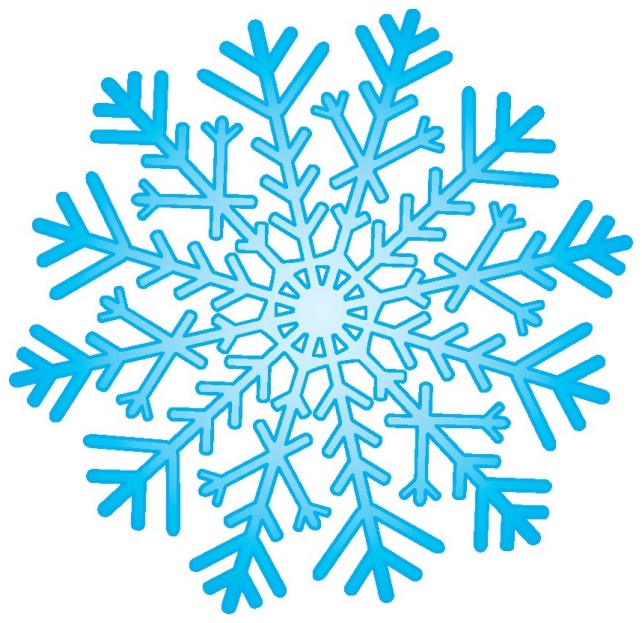 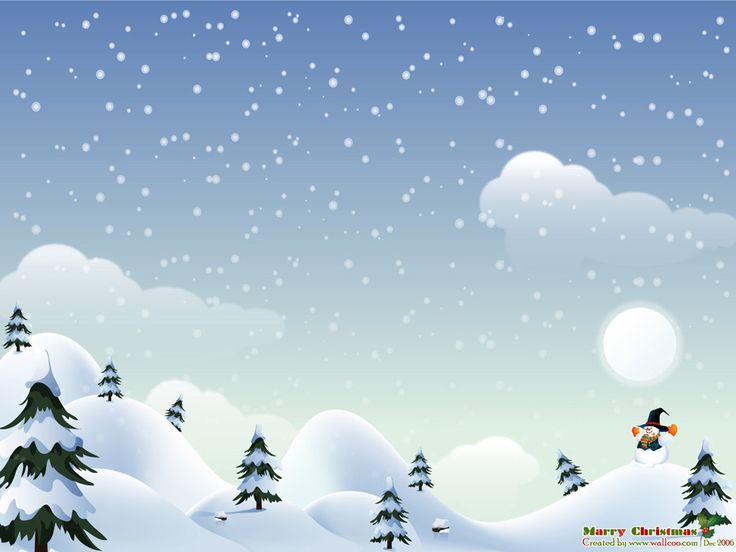 Ёлка все сюрпризы знает
И веселья всем желает;
Для счастливой детворы
Загораются...
огни
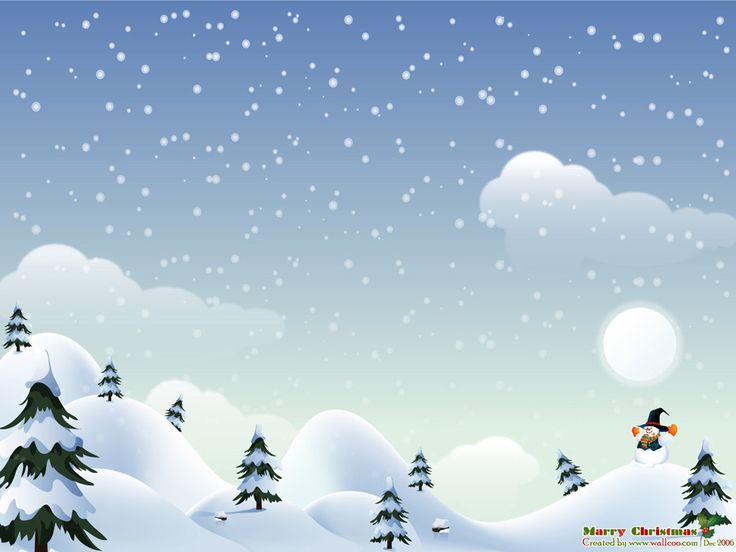 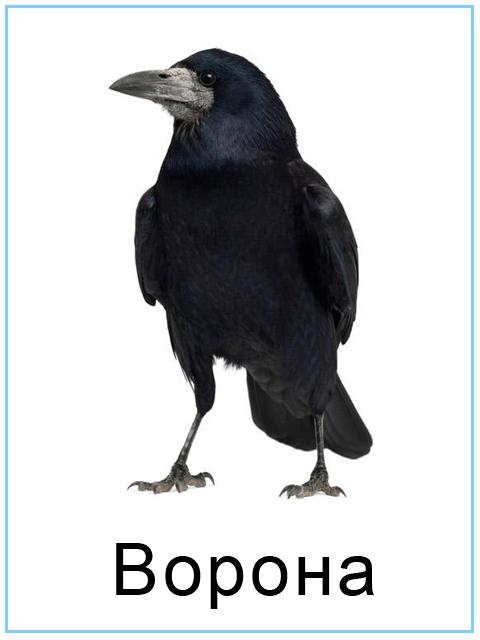 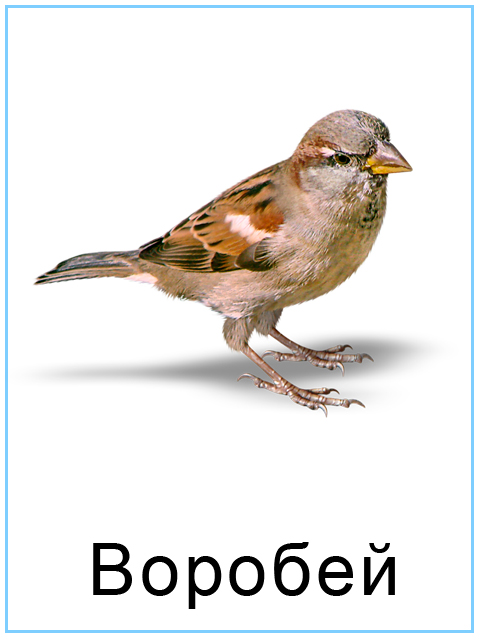 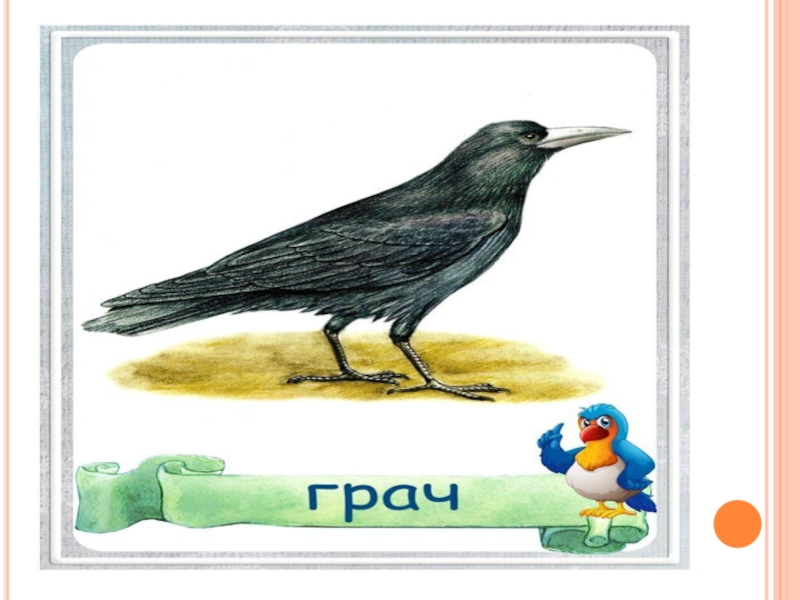 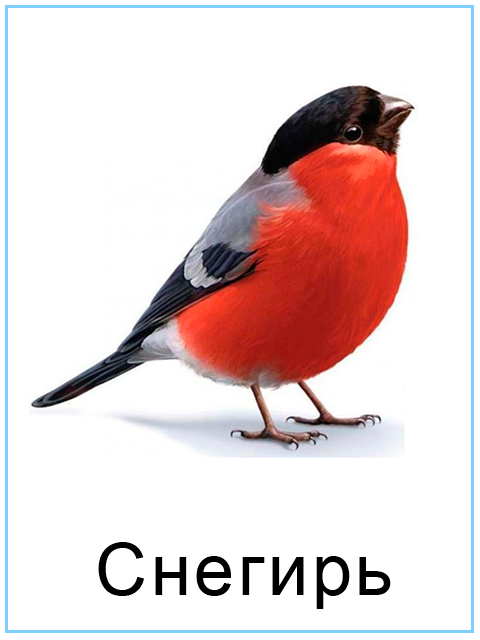 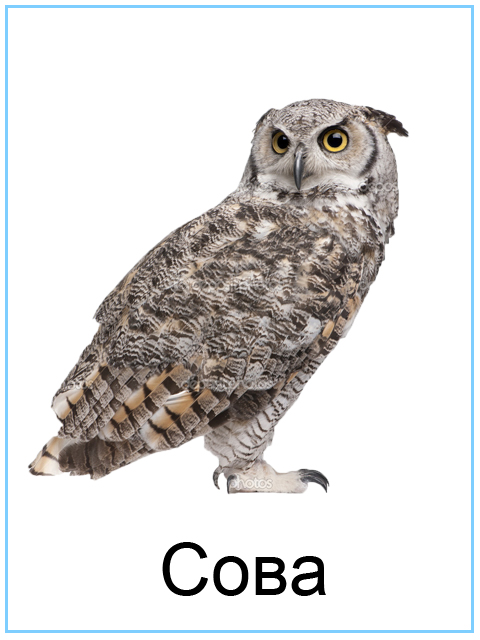 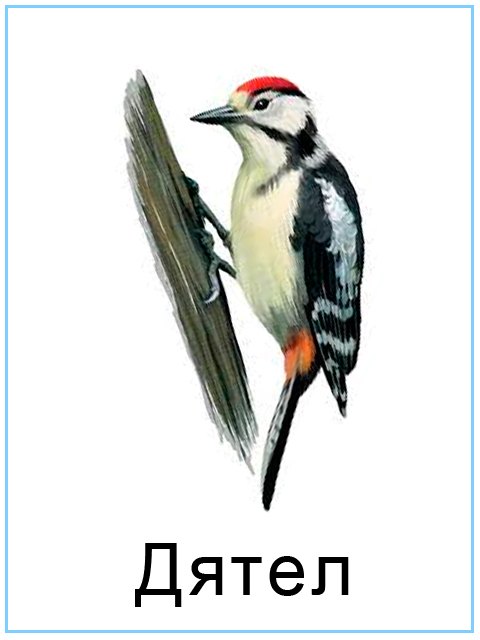 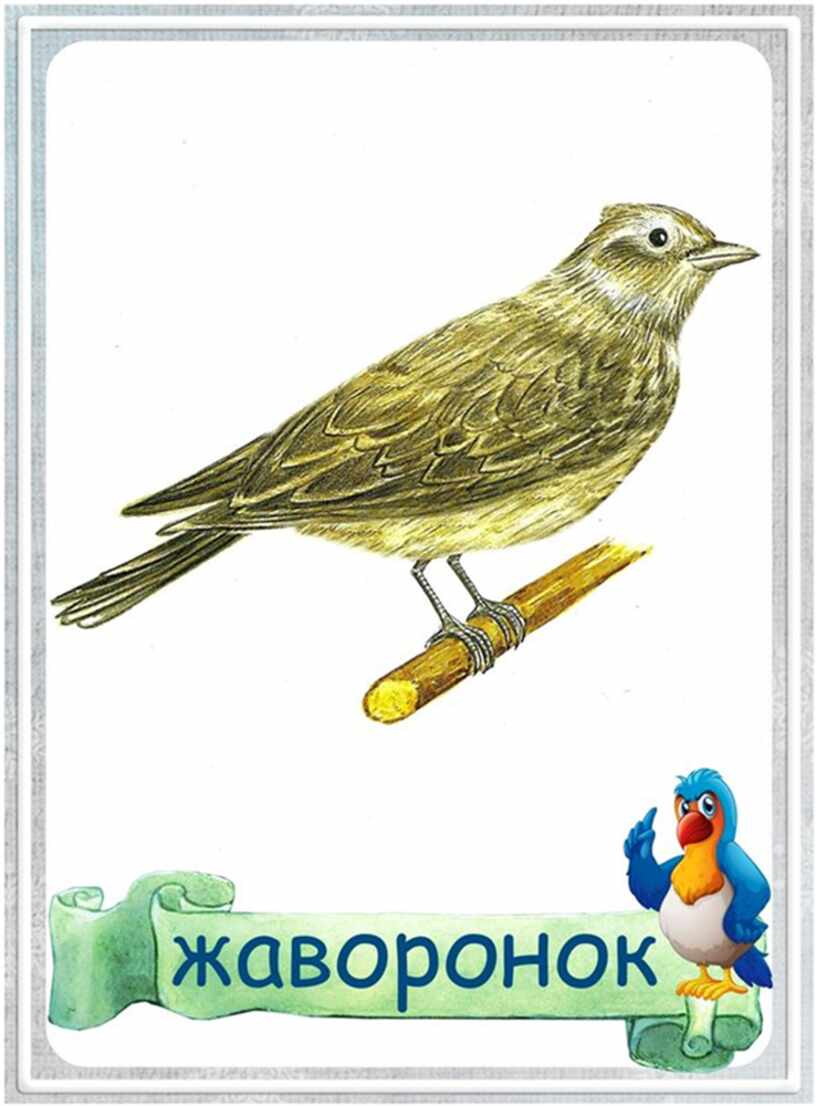 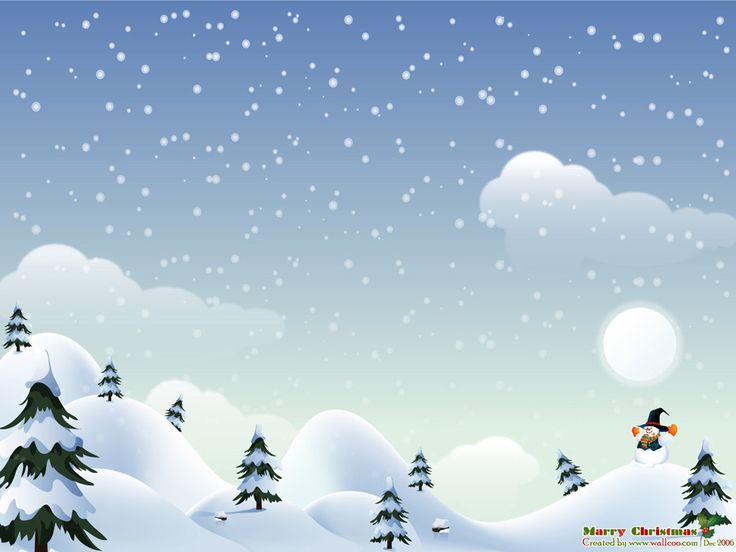 Покормите птиц зимой,Чтоб со всех концов
К вам слетались, как домойСтайки на крыльцо.
Не богаты их корма.Горсть одна нужна.Горсть одна – и не страшна
Будет им зима!
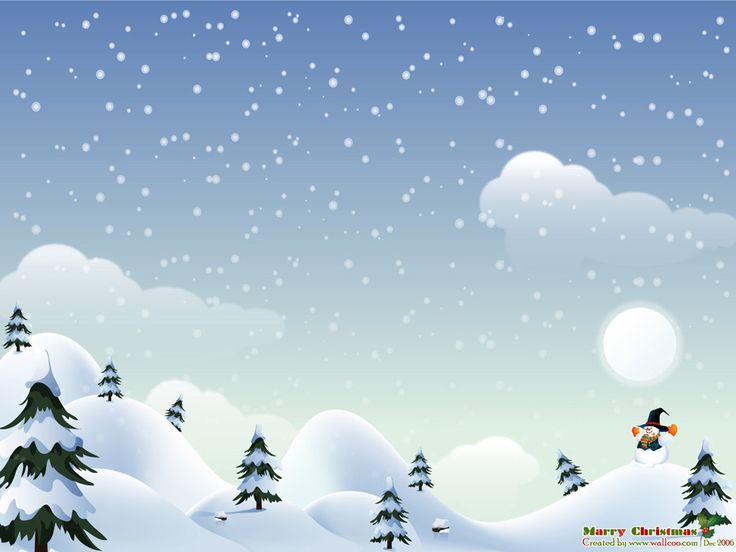 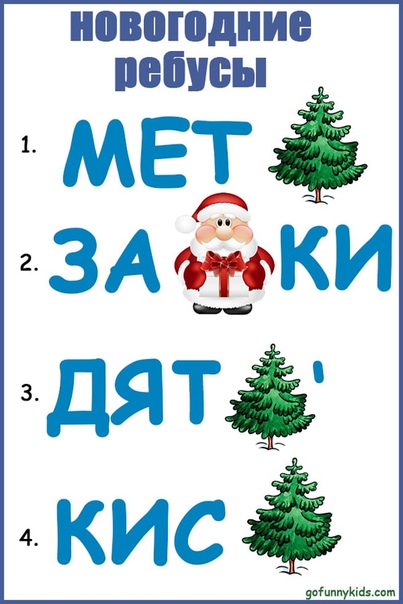 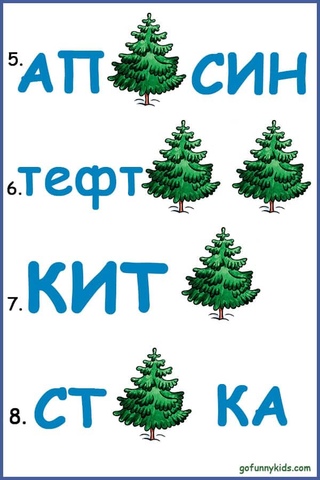 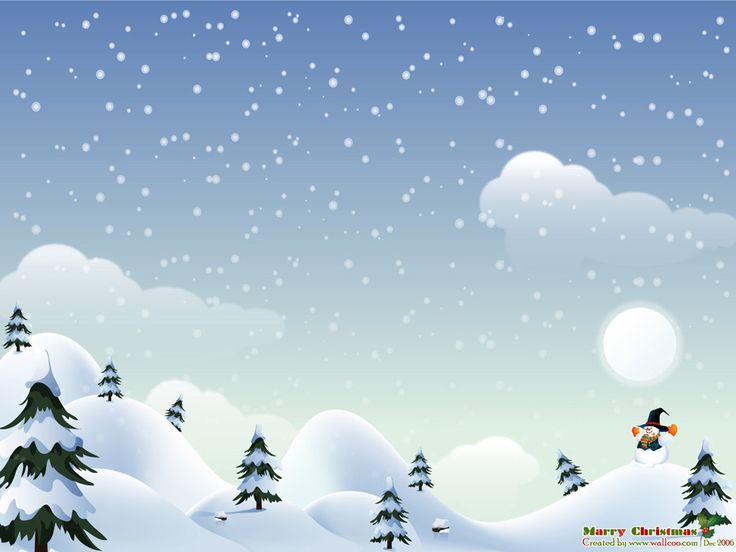 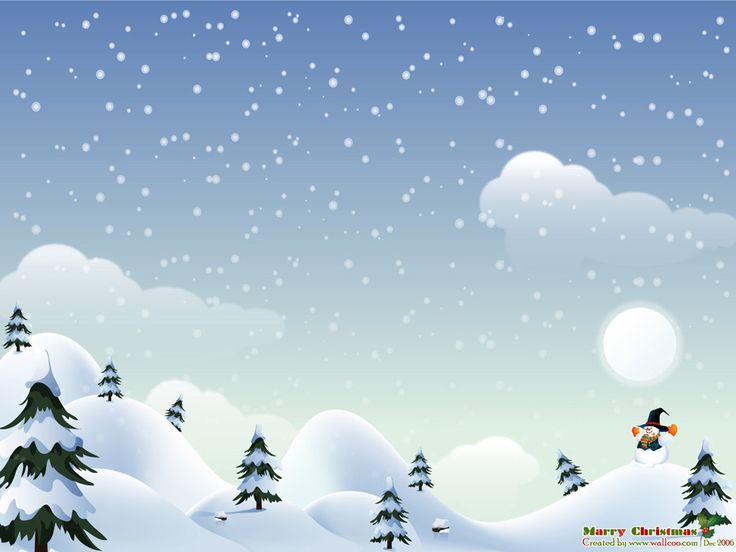 Информация о домашнем  задании:
Выучить индивидуально стихотворение с карточки.
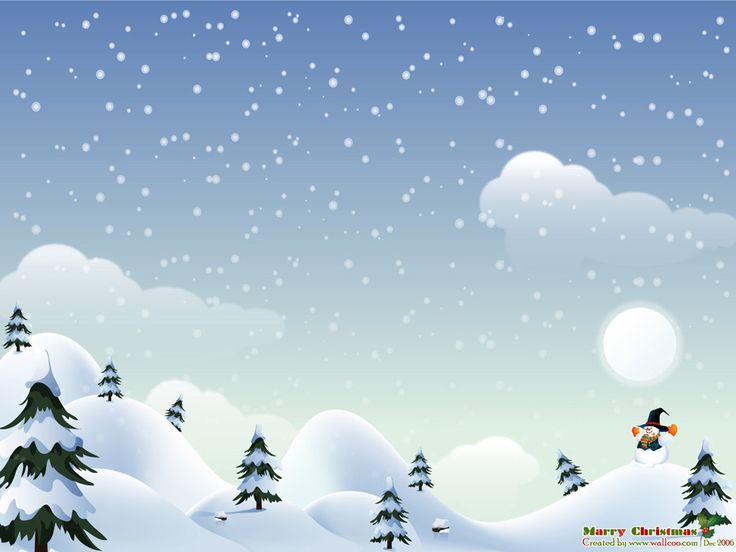 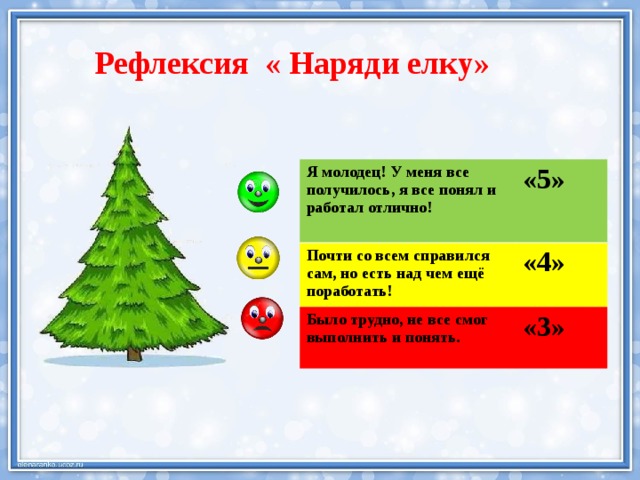